іКейс
Інформаційно-телекомунікаційна Система Досудового РозслідуванняeCase Management System
[Speaker Notes: Є два варіанти оформлення: темна та світла та два варіанти логотипів. Просто оберіть інший Layout. 

Поради:
Коротка та зрозуміла назва: Назва повинна відразу інформувати слухачів про основну тему презентації. Вибір ключових слів допомагає зосередити увагу на суті.
Додаткова інформація у підменю: Вказуйте повну назву та деталі в підменю, щоб не перевантажувати заголовок.]
ОСНОВНІ ВІХИ ТА ДАТИ
Інфраструктура та сертифікат безпеки
Інтеграція з ЄРДР
Цифрове кримінальне провадження
Інтеграція з Д-3,додано 37 форм документів
Концептуальна ідея електронного КП
Законодавство
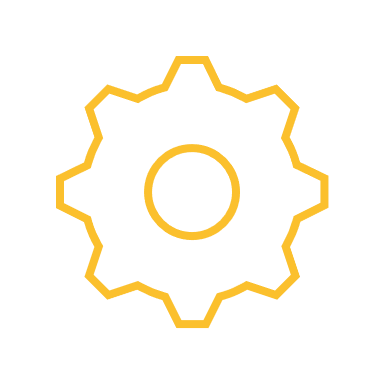 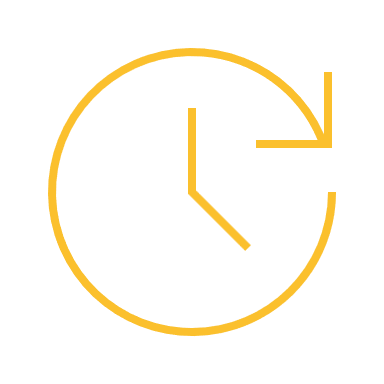 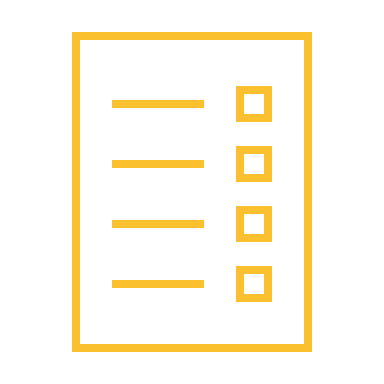 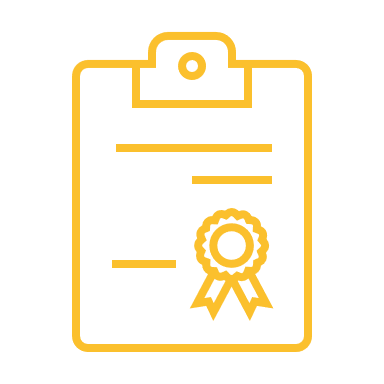 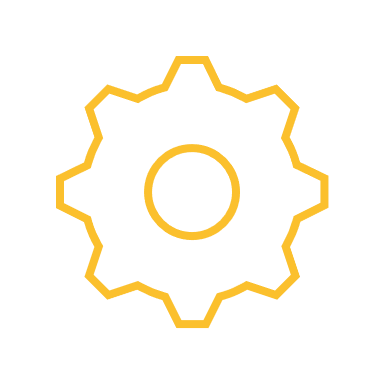 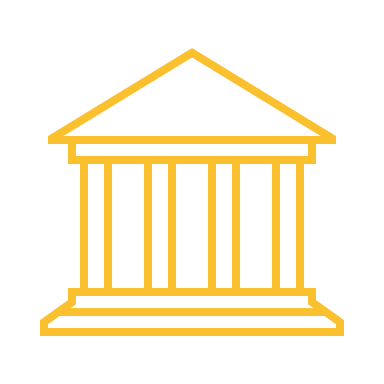 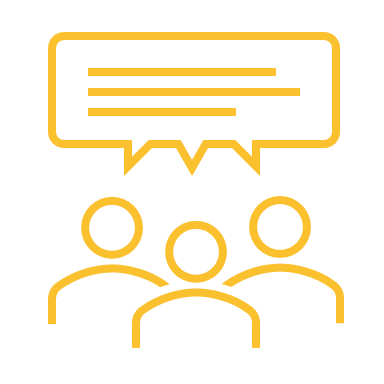 12.2023
08.2020
04.2023
завтра
04.2021 - 12.2021
2018 - 2019
2019 - 2020
10.2023
06.2020 - 12.2021
15.12.2021
сьогодні
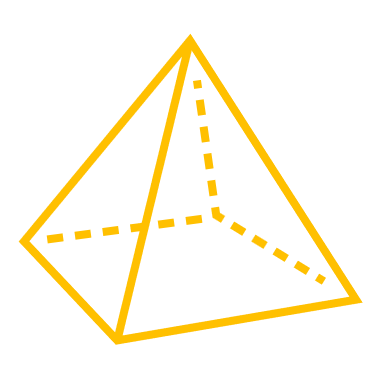 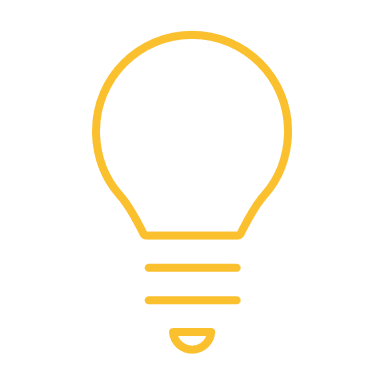 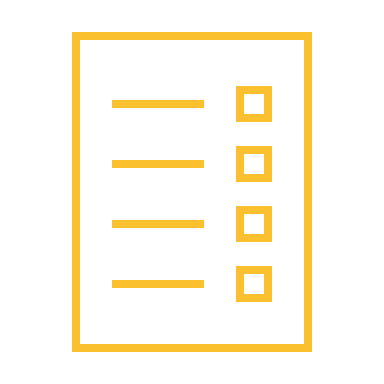 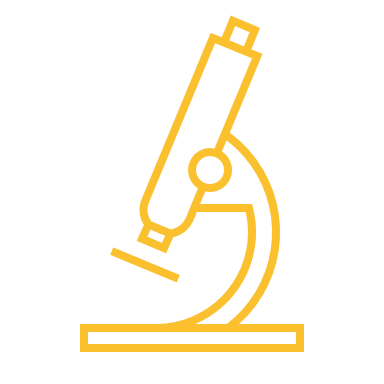 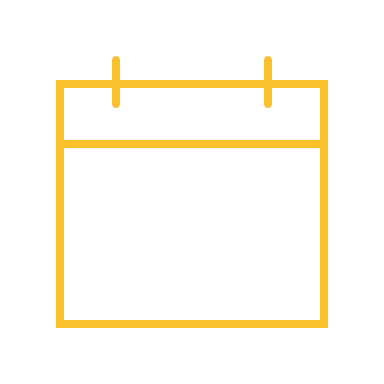 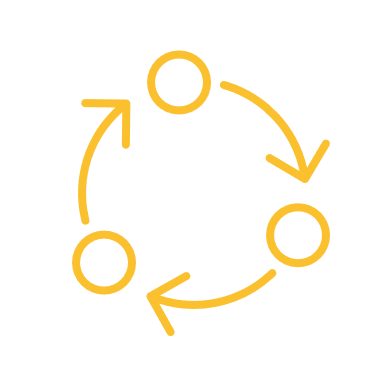 Прототип іКейс
Дослідницька експлуатація іКейс
1000 е-Клопотань
Додано 22 форми документів
Введення в експлуатацію з 11 формами документів
2
[Speaker Notes: Варіанти заголовку:
Еволюція Проєкту: Основні Віхи та Дати
Хронологія Проєкту: Ключові Події та Досягнення
Розвиток Проєкту: Від Ідеї до Реалізації

Title Options:
Evolution of the Project: Key Milestones and Dates
Project Timeline: Major Events and Achievements
Project Development: From Idea to Implementation]
СТАТИСТИЧНІ ДАНІ
Введено в експлуатацію 58 форм і шаблонів процесуальних документів
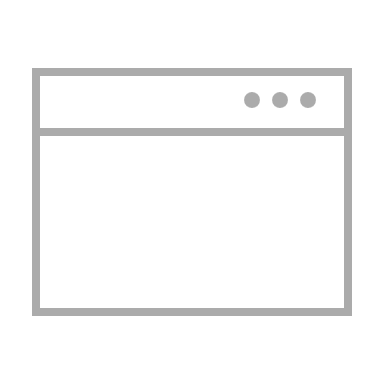 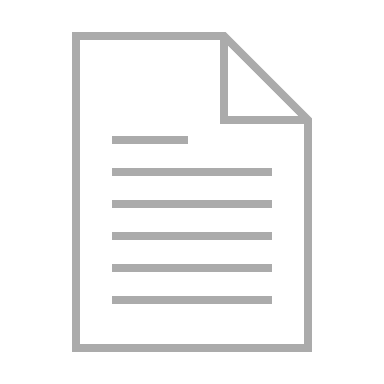 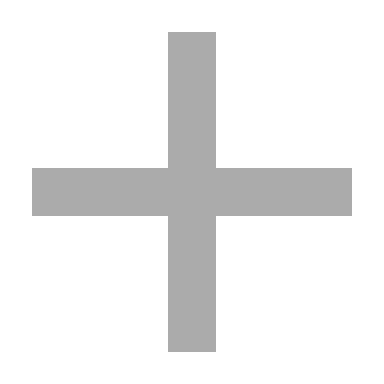 Понад 1300 кримінальних проваджень зареєстровано в системі
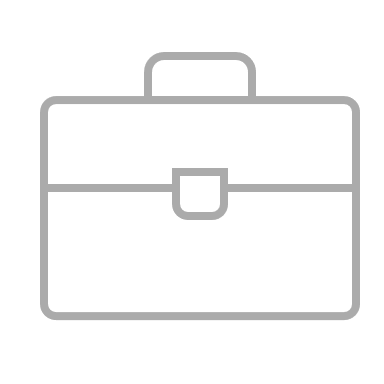 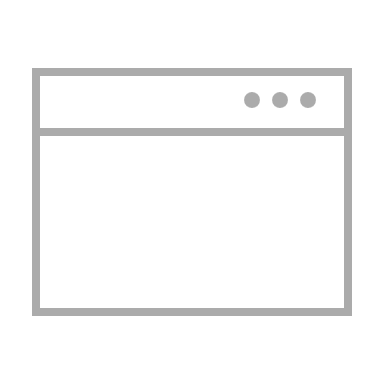 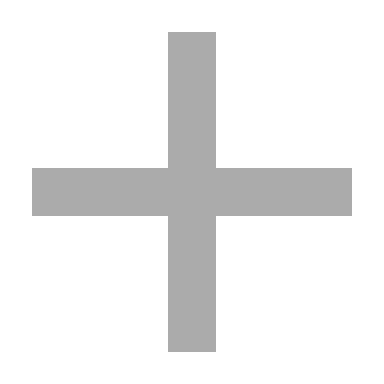 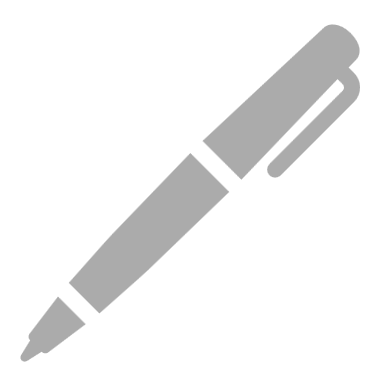 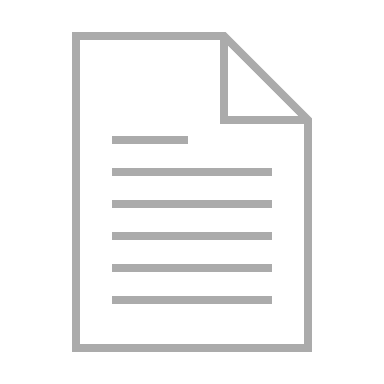 Понад 1000 електронних клопотань відправлені до суду через іКейс
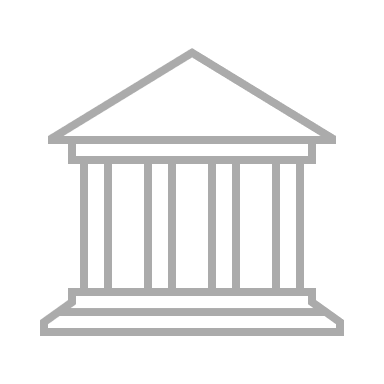 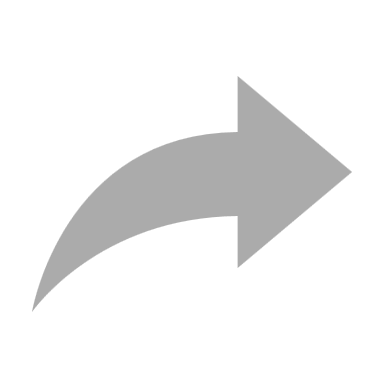 Економія на 1 е-клопотанні, поданому з центрального управління, складає ~20€, та територіального управління ~200€
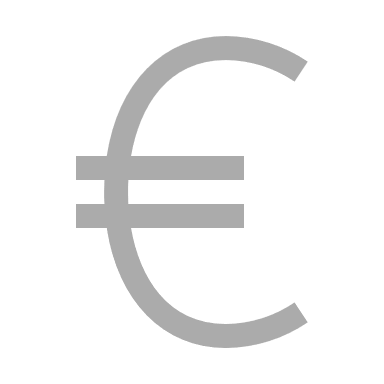 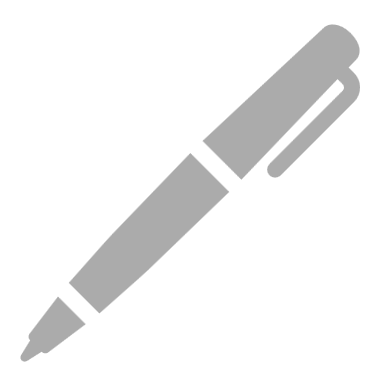 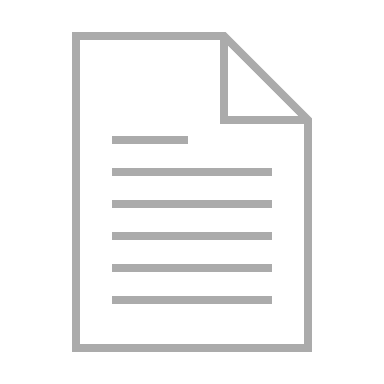 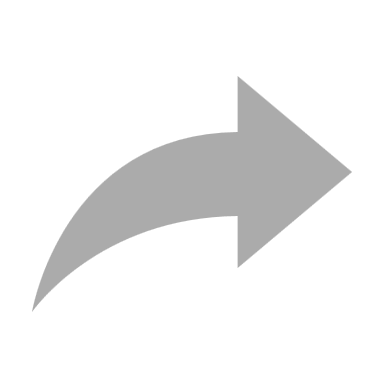 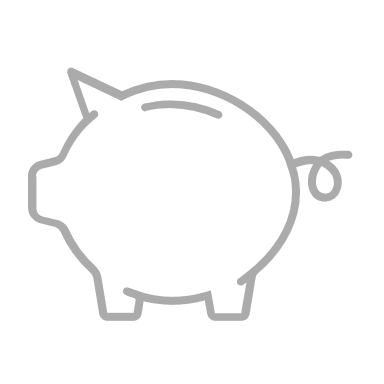 3
[Speaker Notes: Варіанти заголовку:
Дані та статистика
Аналітика даних
Статистичні дані]
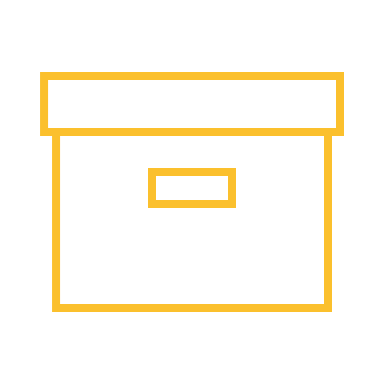 ЦІЛІ ТА ПЛАНИ НА 2024 РІК
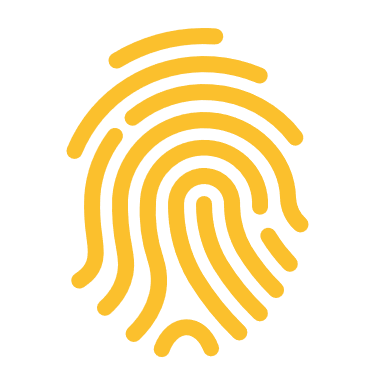 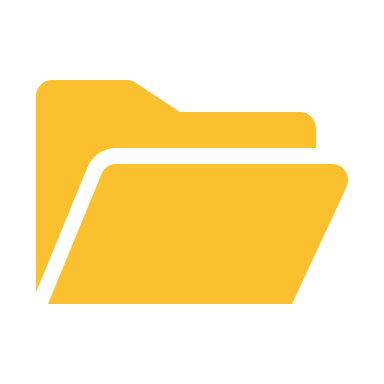 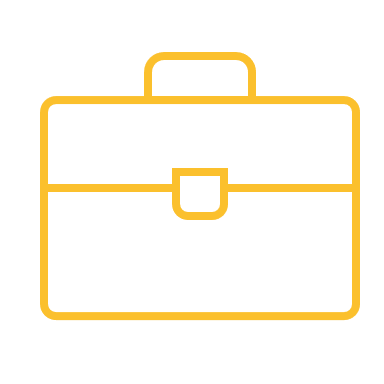 Розпочати процес надання доступу до матеріалів кримінального провадження для сторони захисту через систему
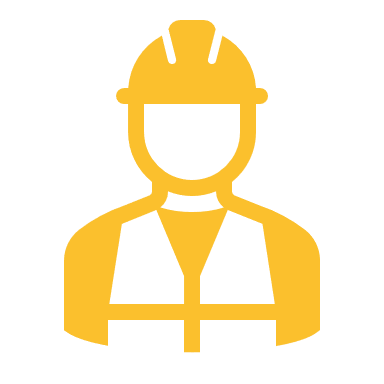 Залучити локального підрядника для підтримки та розвитку системи
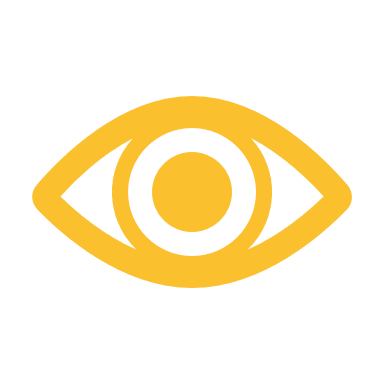 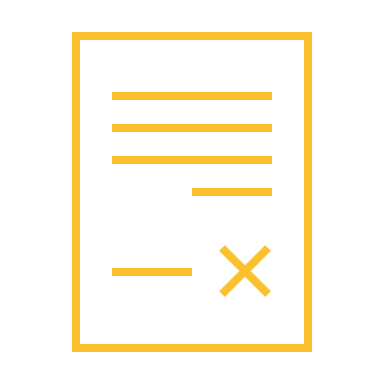 Запровадити облік і управління речовими доказами в системі.
Збільшити кількість шаблонів процесуальних документів до 70
70
Запровадити використання нових типів клопотань у системі для обміну з судом:
Запровадити нові ролі в системі:
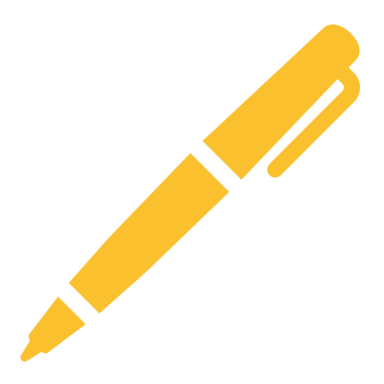 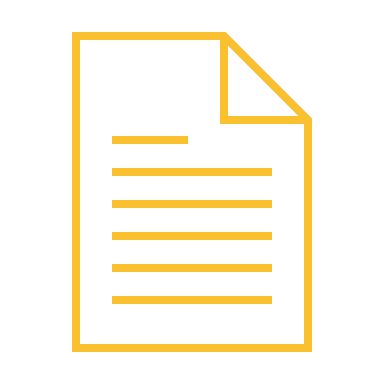 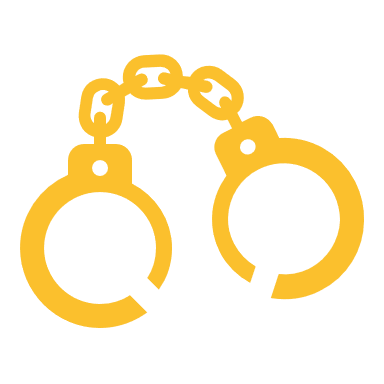 Обліковець речових доказів
Клопотання про арешт майна
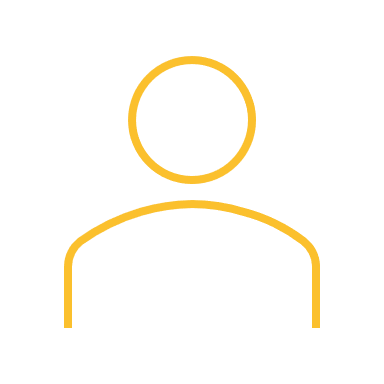 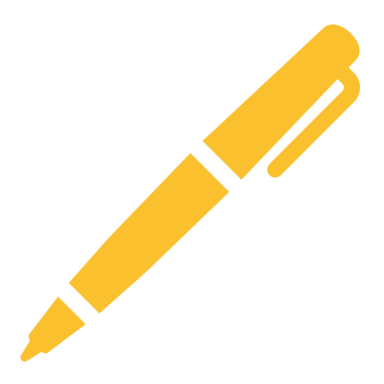 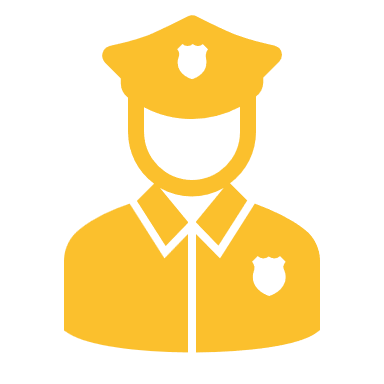 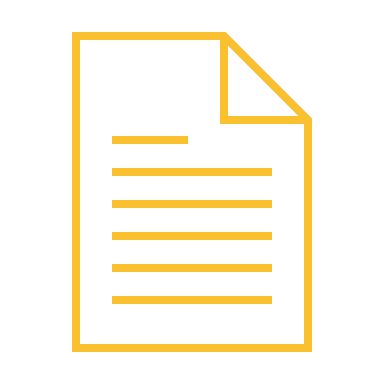 Спеціаліст (детектив кримінальної лабораторії)
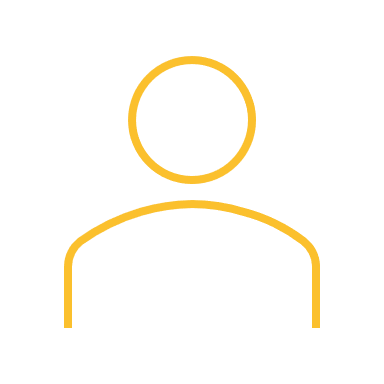 Клопотання про продовження строків досудового розслідування
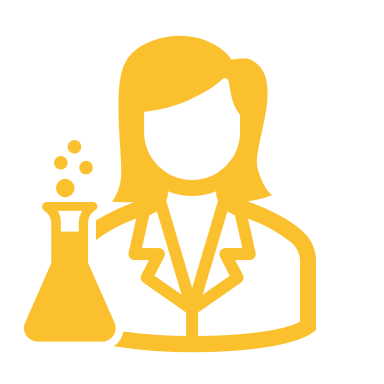 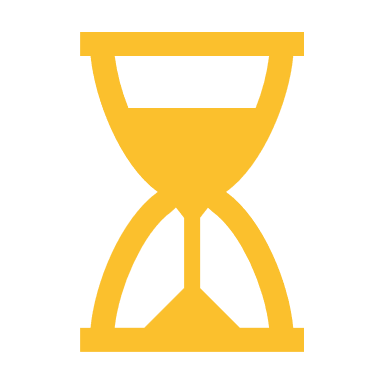 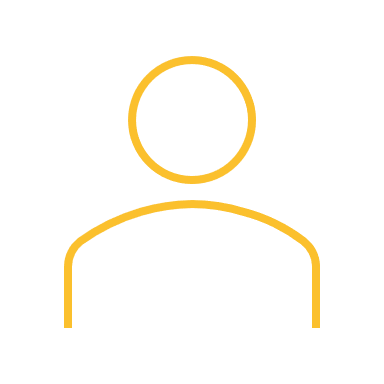 Захисник
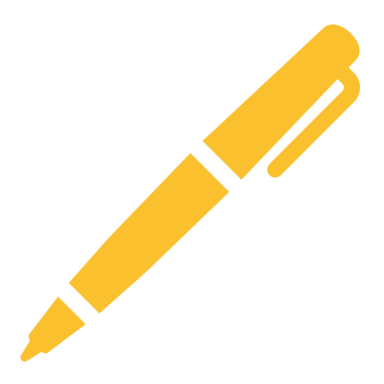 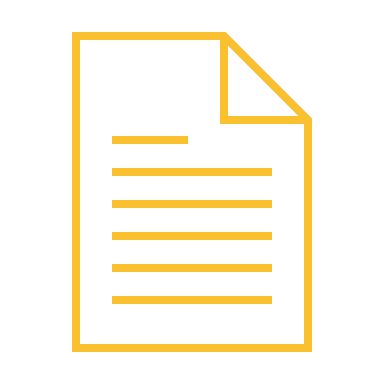 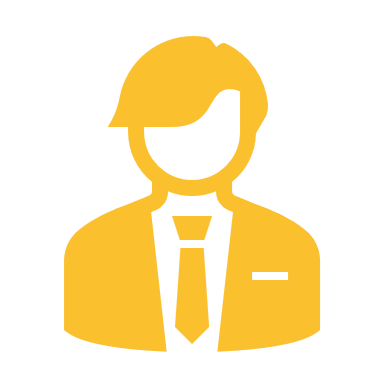 Клопотання про продовження строків дії процесуальних обов’язків
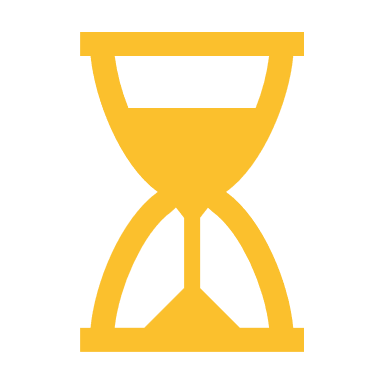 4
[Speaker Notes: Варіанти заголовку:
Річний план розвитку
Цілі та плани на 2024 рік
Пріоритети 2024 року]
ТРИРІЧНІ АМБІЦІЇ ТА ЗАВДАННЯ
Удосконалити інтеграцію іКейс з автоматизованою системою документообігу суду “Д-3”, в тому числі для синхронізації з Електронним судом (електронний кабінет).
Удосконалити інтеграцію іКейс з ЄРДР (повністю синхронізувати рух справи: реєстрація, призначення групи слідчих, призначення групи прокурорів, об’єднання, виділення, зупинення, закриття, направлення в суд).
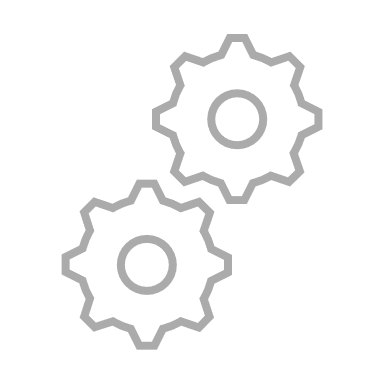 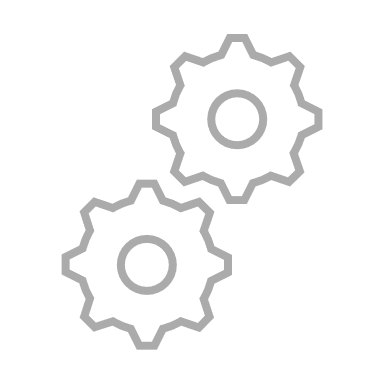 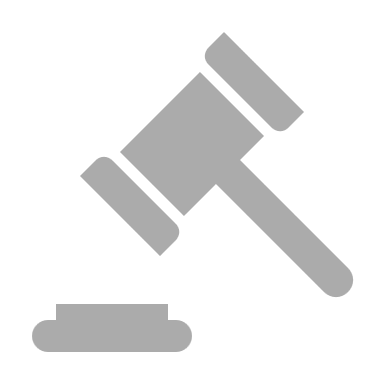 ЄРДР
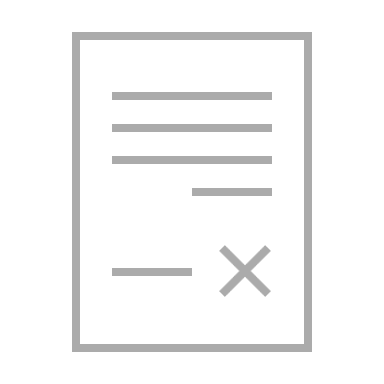 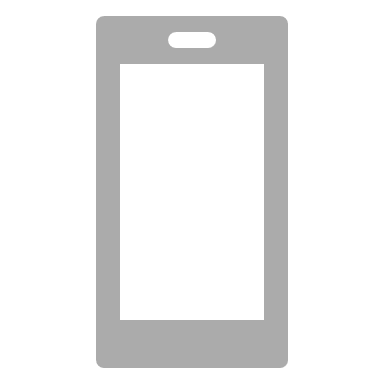 Розробити концепцію мобільного додатку іКейс для слідчого і прокурора
90
Ввести в експлуатацію 90 форм і шаблонів процесуальних документів, що забезпечить виконання 99% слідчих дій в системі
Забезпечити оновлену систему статистичного збору про розслідування, що потрібно для підвищення якості управлінської діяльності (управління ресурсами; управління цілями; управління справами; тощо).
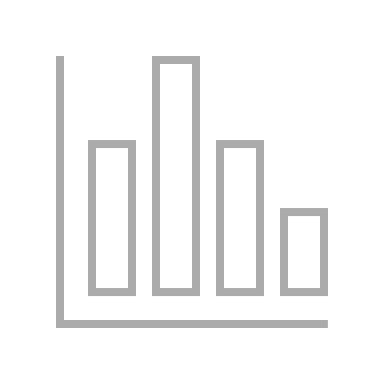 Розвиток інтеграції іКейс з ЄСІТС (для того, щоб забезпечити єдиний потік інформації та матеріалів кримінального провадження від органу досудового розслідування до суду).
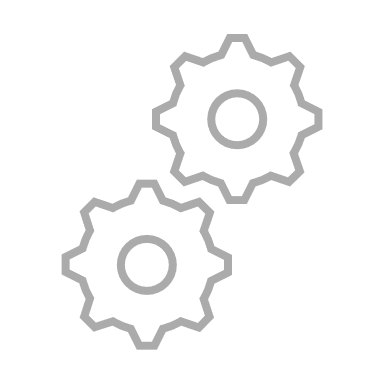 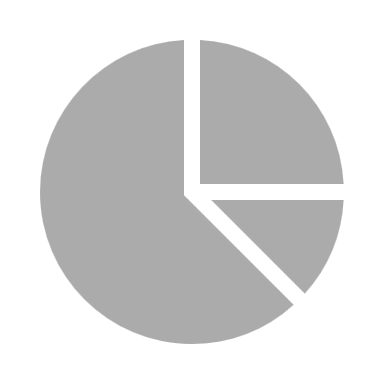 ЄСІТС
Впровадити аналітичний блок в роботу системи
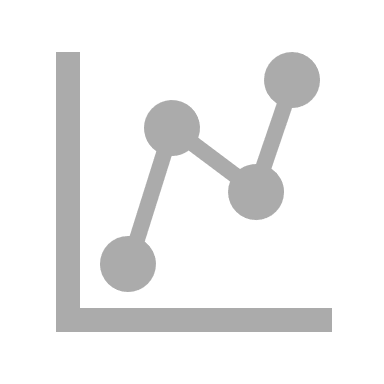 Інтегрувати систему резервного сховища електронних доказів у кримінальному провадженні.
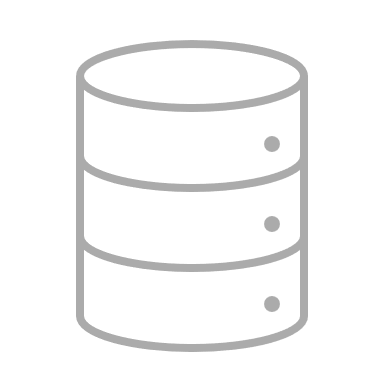 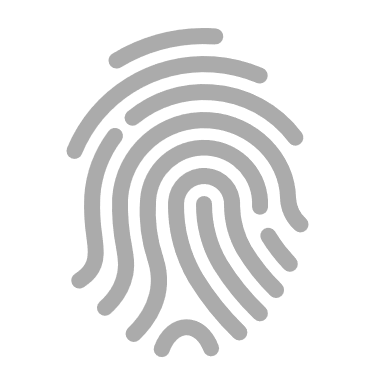 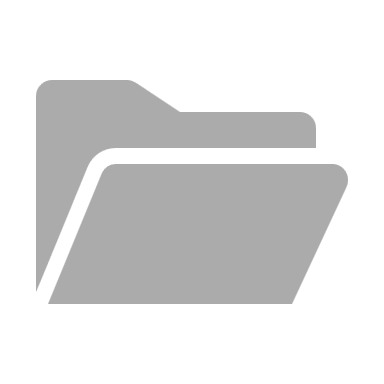 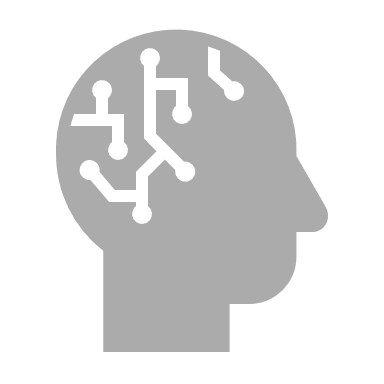 Впровадити штучний інтелект в роботу системи
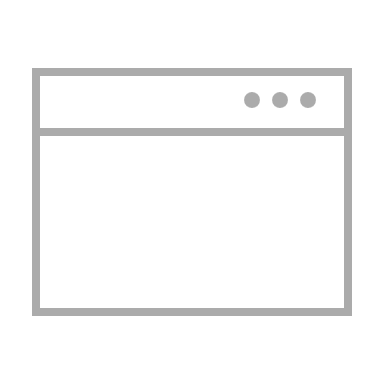 Розробити електронний кабінет захисника в системі
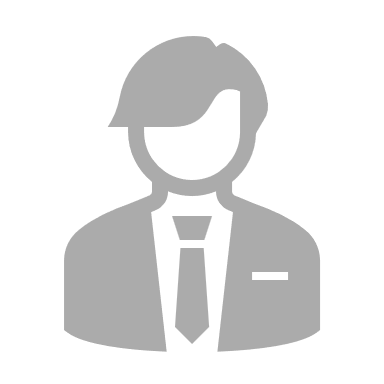 5
[Speaker Notes: Варіанти заголовку:
Трирічні амбіції та завдання
Дорожня карта на наступні 3 роки
Стратегія на найближчі три роки]
ЦІЛІ
6
ПІДВИЩЕННЯ ЕФЕКТИВНОСТІ ТА ШВИДКОСТІ
Автоматизація процесів: eCase MS дозволяє автоматизувати рутинні завдання, такі як введення даних, генерація документів та перевірка відповідності, що значно знижує витрати часу та зменшує кількість помилок, пов'язаних з людським фактором.
Миттєвий доступ до інформації: Використання eCase MS забезпечує швидкий доступ до всіх необхідних даних у будь-який час. Це дозволяє усім учасникам процесу оперативно отримувати та обмінюватися інформацією, що пришвидшує прийняття рішень.
Електронні підписи та документообіг: Електронні підписи надають можливість легалізувати документи без фізичної присутності, що значно спрощує і пришвидшує процес підписання та затвердження документів. Це також знижує ризик втрати чи пошкодження паперових документів.
Аналітика та звітність: eCase MS дозволяє використовувати аналітичні інструменти для обробки великих обсягів даних, виявлення трендів та аномалій. Автоматичне генерування звітів і статистики забезпечує прозорість та об'єктивність у прийнятті рішень.
Покращення координації: eCase сприяє кращій координації між різними службами та відомствами, зменшуючи час, необхідний на комунікацію та узгодження дій. Це дозволяє швидше реагувати на зміни та ефективніше вирішувати проблеми.
7
[Speaker Notes: Автоматизація процесів: eCase MS дозволяє автоматизувати рутинні завдання, такі як введення даних, генерація документів та перевірка відповідності, що значно знижує витрати часу та зменшує кількість помилок, пов'язаних з людським фактором.
Миттєвий доступ до інформації: Використання eCase MS забезпечує швидкий доступ до всіх необхідних даних у будь-який час. Це дозволяє усім учасникам процесу оперативно отримувати та обмінюватися інформацією, що пришвидшує прийняття рішень.
Електронні підписи та документообіг: Електронні підписи надають можливість легалізувати документи без фізичної присутності, що значно спрощує і пришвидшує процес підписання та затвердження документів. Це також знижує ризик втрати чи пошкодження паперових документів.
Аналітика та звітність: eCase MS дозволяє використовувати аналітичні інструменти для обробки великих обсягів даних, виявлення трендів та аномалій. Автоматичне генерування звітів і статистики забезпечує прозорість та об'єктивність у прийнятті рішень.
Покращення координації: eCase сприяє кращій координації між різними службами та відомствами, зменшуючи час, необхідний на комунікацію та узгодження дій. Це дозволяє швидше реагувати на зміни та ефективніше вирішувати проблеми.]
ПОРІВНЯННЯ
до eCase MS
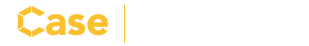 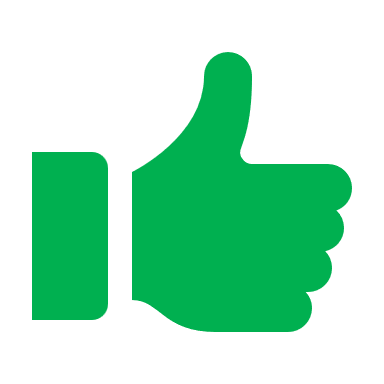 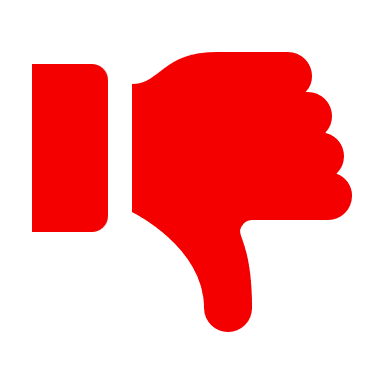 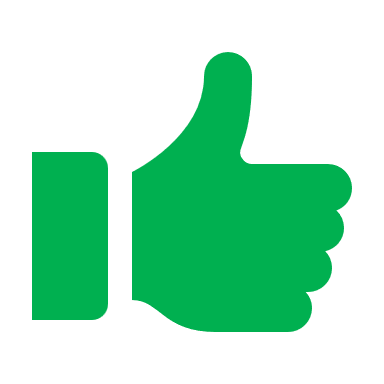 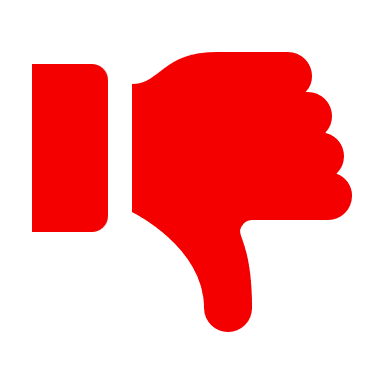 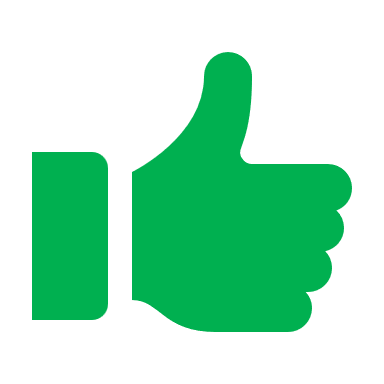 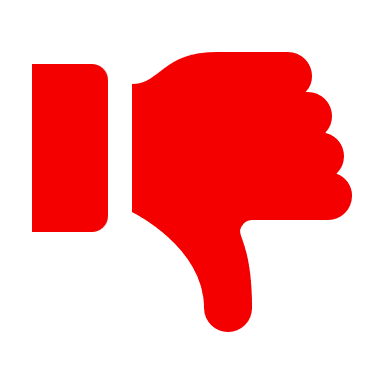 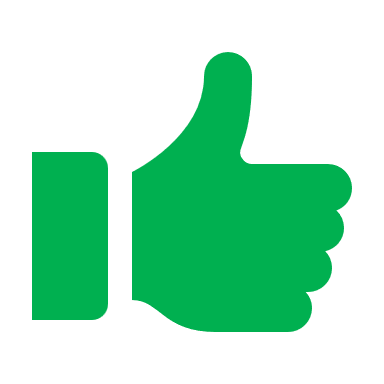 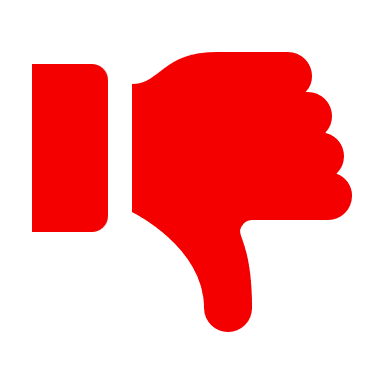 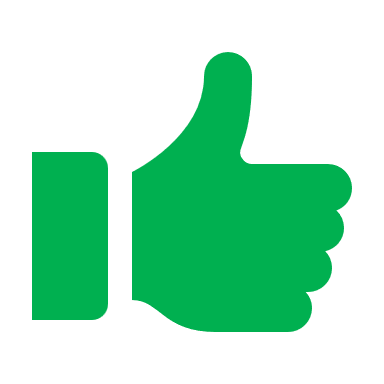 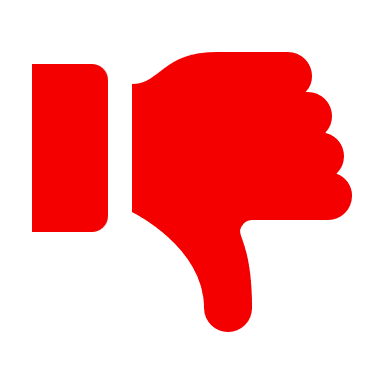 8
КРАЩИЙ МЕНЕДЖМЕНТ РЕСУРСІВ
Ефективність використання часу: eCase MS дозволяє значно скоротити час на обробку документів, пошук інформації та ведення справ.
Зменшення витрат: eCase MS знижує витрати на папір, друк, зберігання фізичних архівів та поштові послуги.
Оптимізація робочого процесу: Автоматизація рутинних завдань звільняє час для більш важливих та складних задач, що підвищує продуктивність працівників.
Покращена комунікація: Легкий доступ до інформації та можливість миттєвого обміну документами покращує координацію між різними відділами та організаціями.
9
[Speaker Notes: Ефективність використання часу: eCase MS дозволяє значно скоротити час на обробку документів, пошук інформації та ведення справ.
Зменшення витрат: eCase MS знижує витрати на папір, друк, зберігання фізичних архівів та поштові послуги.
Оптимізація робочого процесу: Автоматизація рутинних завдань звільняє час для більш важливих та складних задач, що підвищує продуктивність працівників.
Покращена комунікація: Легкий доступ до інформації та можливість миттєвого обміну документами покращує координацію між різними відділами та організаціями.]
ПОКРАЩЕНА ТОЧНІСТЬ ТА НАДІЙНІСТЬ
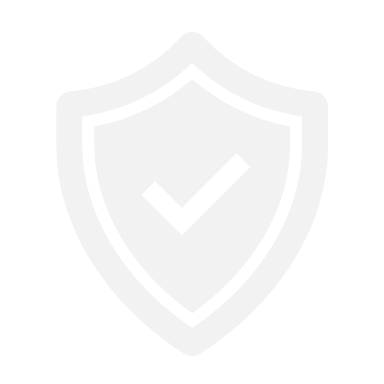 Точність: Зниження ризику людських помилок при введенні даних. Швидка і точна перевірка інформації.
Цілісність Даних: Усі записи зберігаються в єдиному форматі, що полегшує їх обробку та аналіз. Можливість відстежувати зміни та виправлення в реальному часі.
Надійність: Використання шифрування для забезпечення конфіденційності та цілісності даних. Системи резервного копіювання для запобігання втраті даних.
Доступність: Швидкий доступ до необхідної інформації для всіх учасників процесу в будь-який час. Виключення дублювання даних та плутанини.
10
[Speaker Notes: Точність: Зниження ризику людських помилок при введенні даних. Швидка і точна перевірка інформації.
Цілісність Даних: Усі записи зберігаються в єдиному форматі, що полегшує їх обробку та аналіз. Можливість відстежувати зміни та виправлення в реальному часі.
Надійність: Використання шифрування для забезпечення конфіденційності та цілісності даних. Системи резервного копіювання для запобігання втраті даних.
Доступність: Швидкий доступ до необхідної інформації для всіх учасників процесу в будь-який час. Виключення дублювання даних та плутанини.]
ПОКРАЩЕНА СПІВПРАЦЯ ТА КОМУНІКАЦІЯ
Єдиний портал даних: Усі учасники кримінального процесу мають доступ до необхідної інформації через єдину електронну систему.
Оновлення в режимі реального часу: Миттєві оновлення справи доступні для всіх зацікавлених сторін.
Автоматичні повідомлення: Сповіщення про нові документи, судові засідання та зміни статусу справи.
Електронна пошта та чати: Вбудовані засоби комунікації для обговорення деталей справи.
Логування дій: Усі дії в системі записуються, що забезпечує прозорість і можливість перевірки.
Контроль доступу: Чітко визначені права доступу до різних рівнів інформації. Покращена координація між учасниками процесу
Спільний доступ до документів: Можливість одночасної роботи з документами різними учасниками процесу.
Спільні календарі: Узгодження дат та часу зустрічей.
Автоматизоване нагадування: Нагадування про терміни та важливі події.
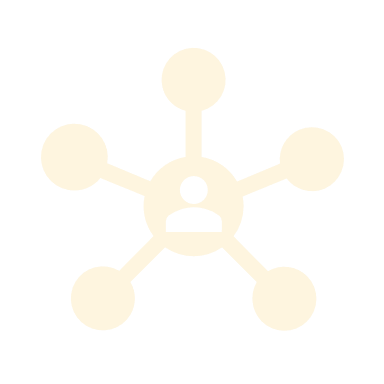 11
[Speaker Notes: Єдиний портал даних: Усі учасники кримінального процесу мають доступ до необхідної інформації через єдину електронну систему.
Оновлення в режимі реального часу: Миттєві оновлення справи доступні для всіх зацікавлених сторін.
Автоматичні повідомлення: Сповіщення про нові документи, судові засідання та зміни статусу справи.
Електронна пошта та чати: Вбудовані засоби комунікації для обговорення деталей справи.
Логування дій: Усі дії в системі записуються, що забезпечує прозорість і можливість перевірки.
Контроль доступу: Чітко визначені права доступу до різних рівнів інформації. Покращена координація між учасниками процесу
Спільний доступ до документів: Можливість одночасної роботи з документами різними учасниками процесу.
Спільні календарі: Узгодження дат та часу зустрічей.
Автоматизоване нагадування: Нагадування про терміни та важливі події.]
ПІДВИЩЕННЯ ПРОЗОРОСТІ ТА ПІДЗВІТНОСТІ
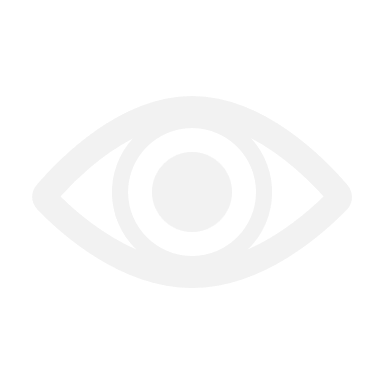 Доступність інформації: Електронна система дозволяє всім учасникам процесу (слідчим, адвокатам, прокурорам та суддям) мати доступ до однієї і тієї ж інформації в режимі реального часу.
Відкритість даних: Можливість забезпечення громадського доступу до певних аспектів кримінального провадження для забезпечення громадського контролю.
Фіксація дій: Кожна дія в електронній системі реєструється, що дозволяє легко відстежувати хід розслідування та судового процесу.
Контроль строків: Система автоматично відстежує строки виконання процесуальних дій, що сприяє уникненню затягування справ.
Звітування: Можливість генерації автоматизованих звітів щодо прогресу справи, що полегшує нагляд та контроль за процесом.
12
[Speaker Notes: Доступність інформації: Електронна система дозволяє всім учасникам процесу (слідчим, адвокатам, прокурорам та суддям) мати доступ до однієї і тієї ж інформації в режимі реального часу.
Зменшення корупції: Автоматизація процесів знижує ризик людського фактора та корупційних дій, оскільки всі дії фіксуються та можуть бути відстежені.
Відкритість даних: Можливість забезпечення громадського доступу до певних аспектів кримінального провадження для забезпечення громадського контролю.
Фіксація дій: Кожна дія в електронній системі реєструється, що дозволяє легко відстежувати хід розслідування та судового процесу.
Контроль строків: Система автоматично відстежує строки виконання процесуальних дій, що сприяє уникненню затягування справ.
Звітування: Можливість генерації автоматизованих звітів щодо прогресу справи, що полегшує нагляд та контроль за процесом.]
ОСНОВНІ МОЖЛИВОСТІ
Взаємодія з іншими системами
Спільний робочий простір для основних учасників кримінального провадження
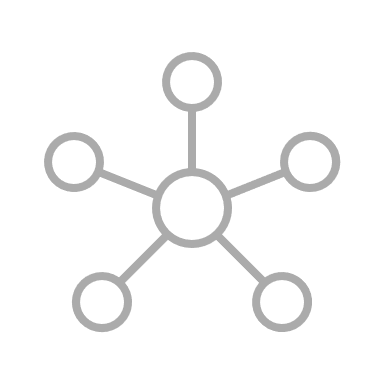 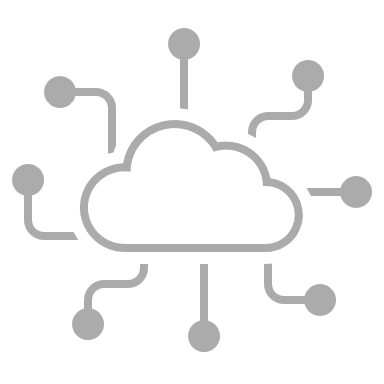 Облік слідчих дій, документів, доказів, арештованого майна, учасників кримінального провадження
Миттєвий обмін інформацією між учасниками кримінального провадження
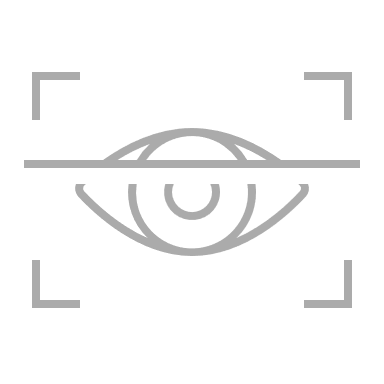 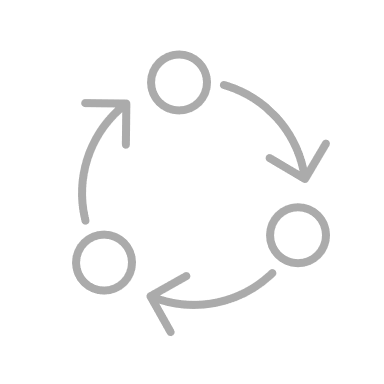 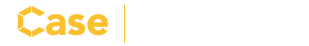 Створення процесуальних документів в електронній формі
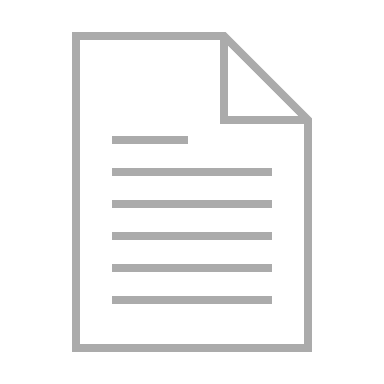 Фіксація кожної дії користувача системи
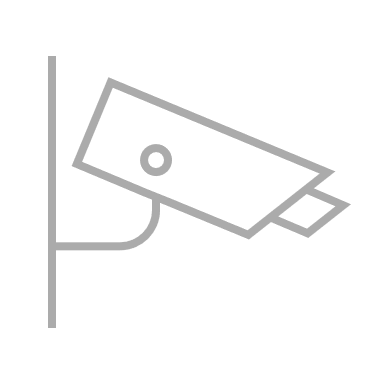 Стандартизація процесуальних документів, процесів і процедур — «єдині стандарти»
Автоматизація формування процесуальних документів на основі введення лише оригінальної (невідомої для системи) інформації
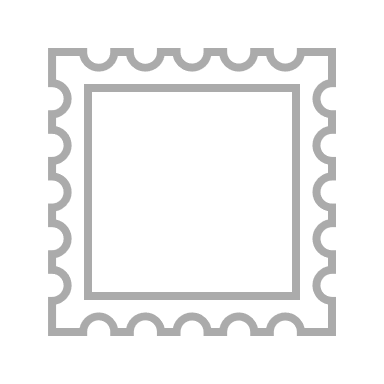 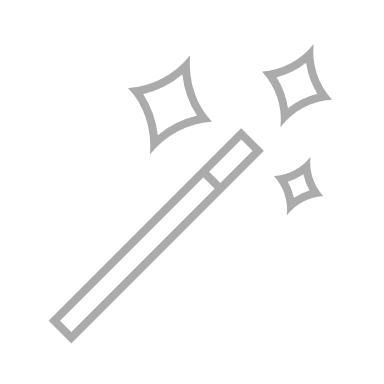 13
СТВОРЕННЯ ПРОЦЕСУАЛЬНИХ ДОКУМЕНТІВ В ЕЛЕКТРОННІЙ ФОРМІ
В іКейс є можливість формування процесуальних документів, що автоматизує цей процес для слідчих та прокурорів. Це скорочує час на заповнення, знижує кількість помилок, автоматично підтягує частину даних із системи, зменшує витрати на логістику та забезпечує миттєвий обмін інформацією між відомствами. Цифровий підпис підвищує безпеку та автентичність. Наразі введено 58 форм і шаблонів документів, мета - досягти 90 форм для покриття 99% слідчих дій.
14
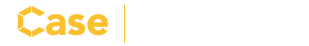 Користувач
1
Створити нову справу
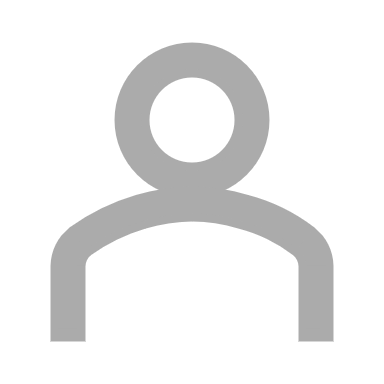 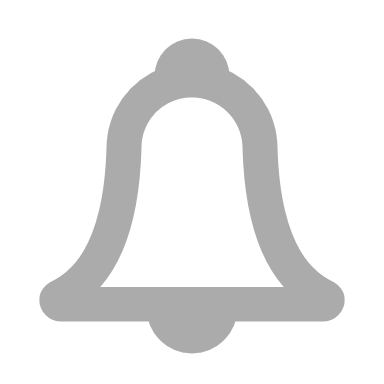 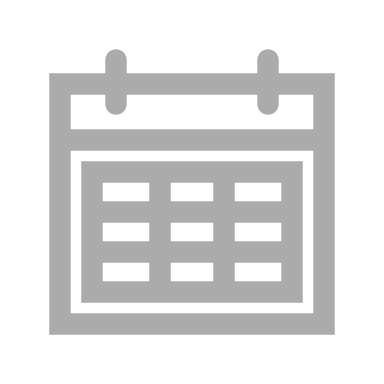 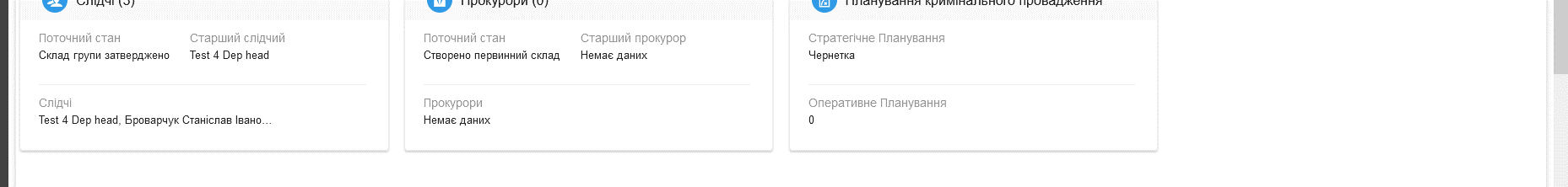 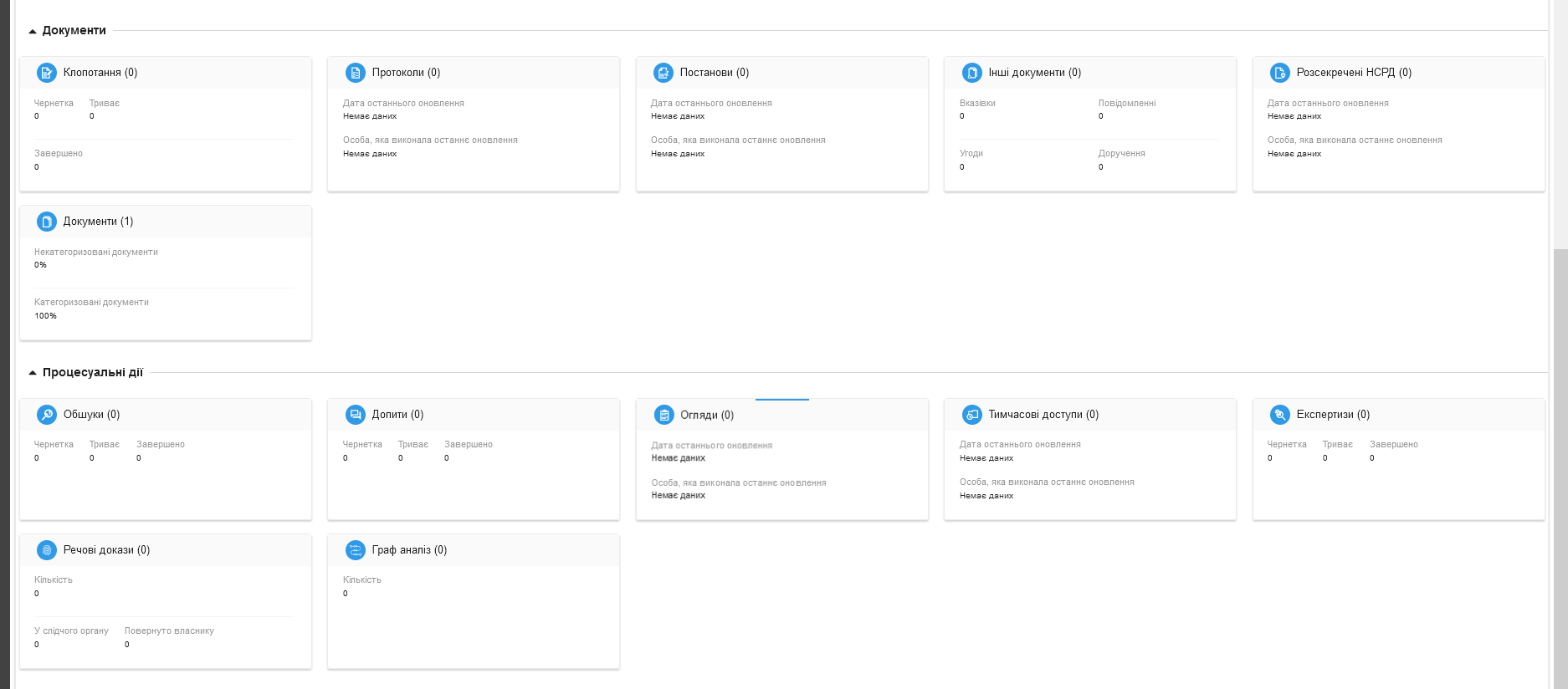 15
[Speaker Notes: Макет вікна системи з закритим меню (світла тема). Цей макет можна модифікувати та експортувати у формат SVG для використання у користувацьких інструкціях.]
ГОЛОВНА ПАНЕЛЬ
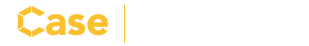 Користувач
1
Створити нову справу
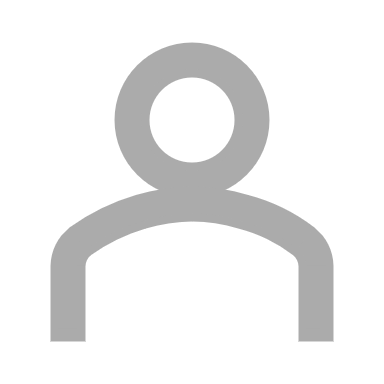 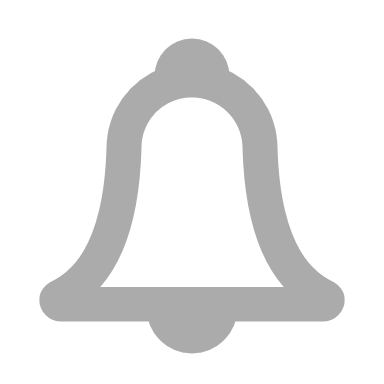 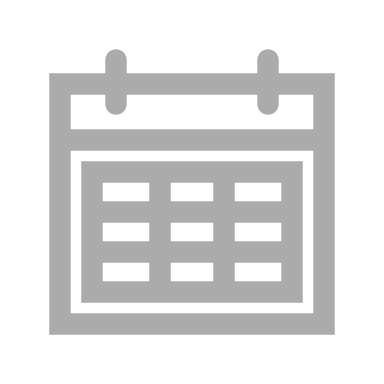 Відобразити/приховати календар. Створити нове завдання або нову зустріч
Оберіть переглянути/оновити свій профіль чи вихід із системи
Натисніть, щоб відкрити або закрити головне меню системи
Натисніть та оберіть Кримінальне провадження, щоб додати нове кримінальне правопорушення
Переглянути мої сповіщення
Ознайомитися з інструкціями до системи
16
[Speaker Notes: Заголовок: 
Головна панель інтерфейсу eCase MS
Основні елементи головної панелі eCase MS
Функціональні можливості Головної панелі eCase MS

Опис: Головна панель eCase MS містить ключові елементи для зручної роботи: меню навігації, іконки сповіщень та опції налаштування профілю користувача.]
ЗАГАЛЬНИЙ ВИГЛЯД
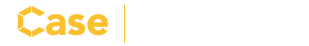 Користувач
1
Створити нову справу
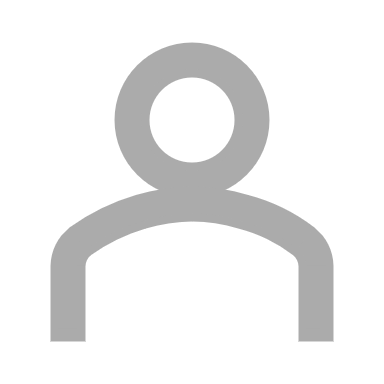 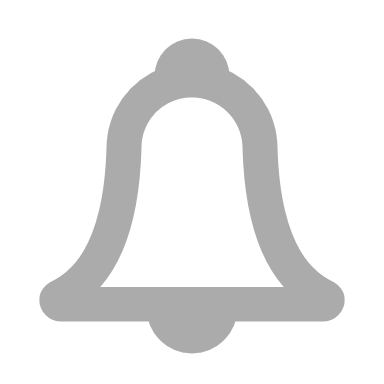 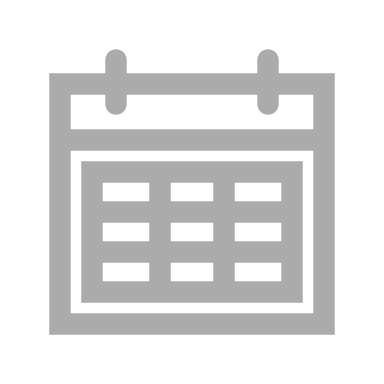 Застосуйте фільтр за станом кримінального провадження
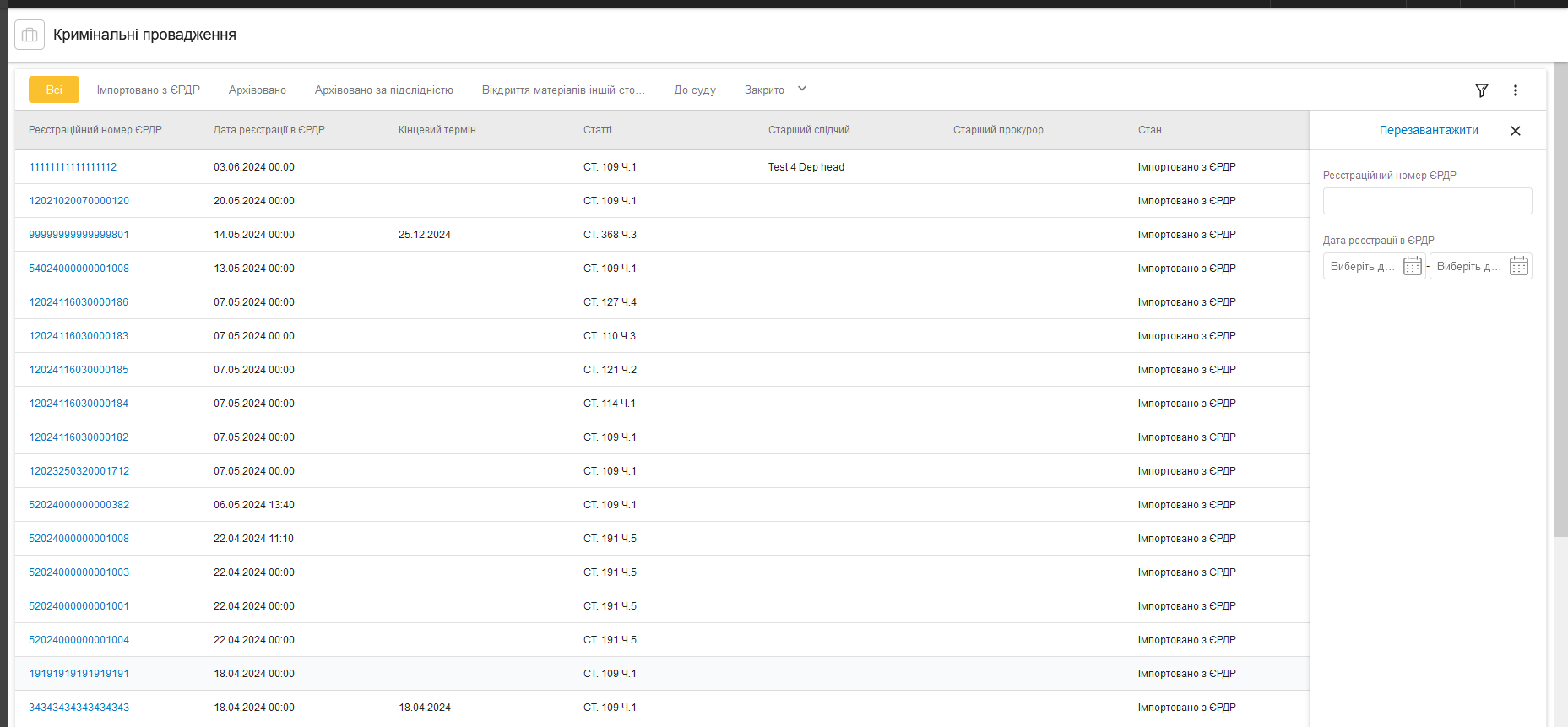 Відсортуйте список за необхідним параметром натиснувши на заголовок колонки
Щоб відкрити/закрити пошукову панель натисніть на значок лійки
Змінити режим подання списку
Застосуйте відповідний фільтр для швидкого пошуку провадження
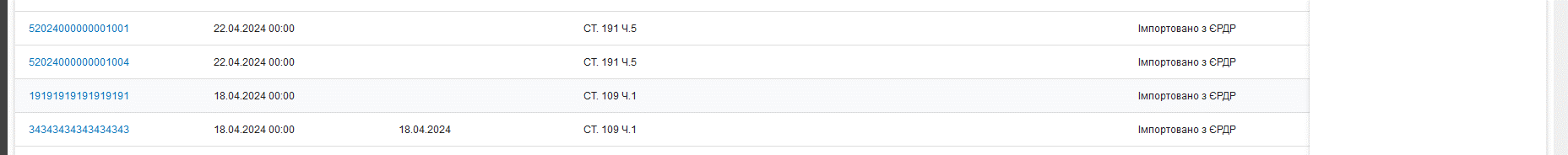 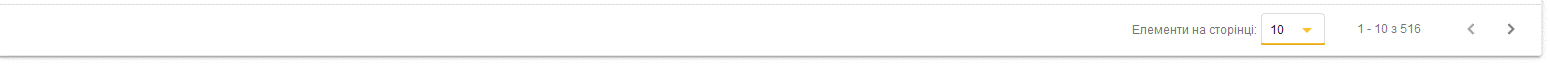 Навігація по сторінкам списку
17
[Speaker Notes: Заголовок:
Загальний вигляд інтерфейсу: Список кримінальних проваджень
Інтерфейс eCase: Перелік кримінальних проваджень
Список кримінальних справ в інтерфейсі eCase
Опис:
Загальний вигляд інтерфейсу eCase MS зі списком кримінальних проваджень. Інтерфейс забезпечує зручний доступ до всіх справ, дозволяючи швидко знаходити потрібну інформацію., клопотань, завдань та інше.]
КРИМІНАЛЬНЕ ПРОВАДЖЕННЯ
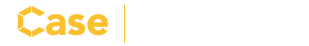 Користувач
1
Створити нову справу
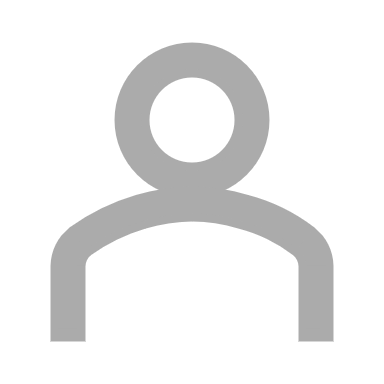 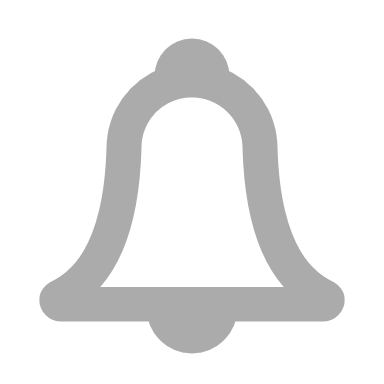 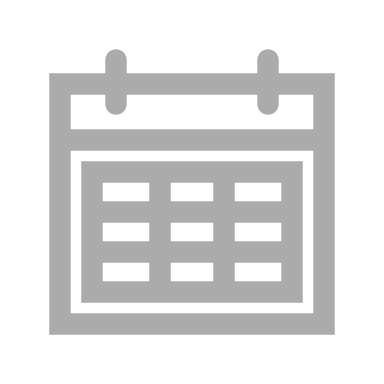 Меню з швидкою навігацією
Відкрити/закрити панель коментарів
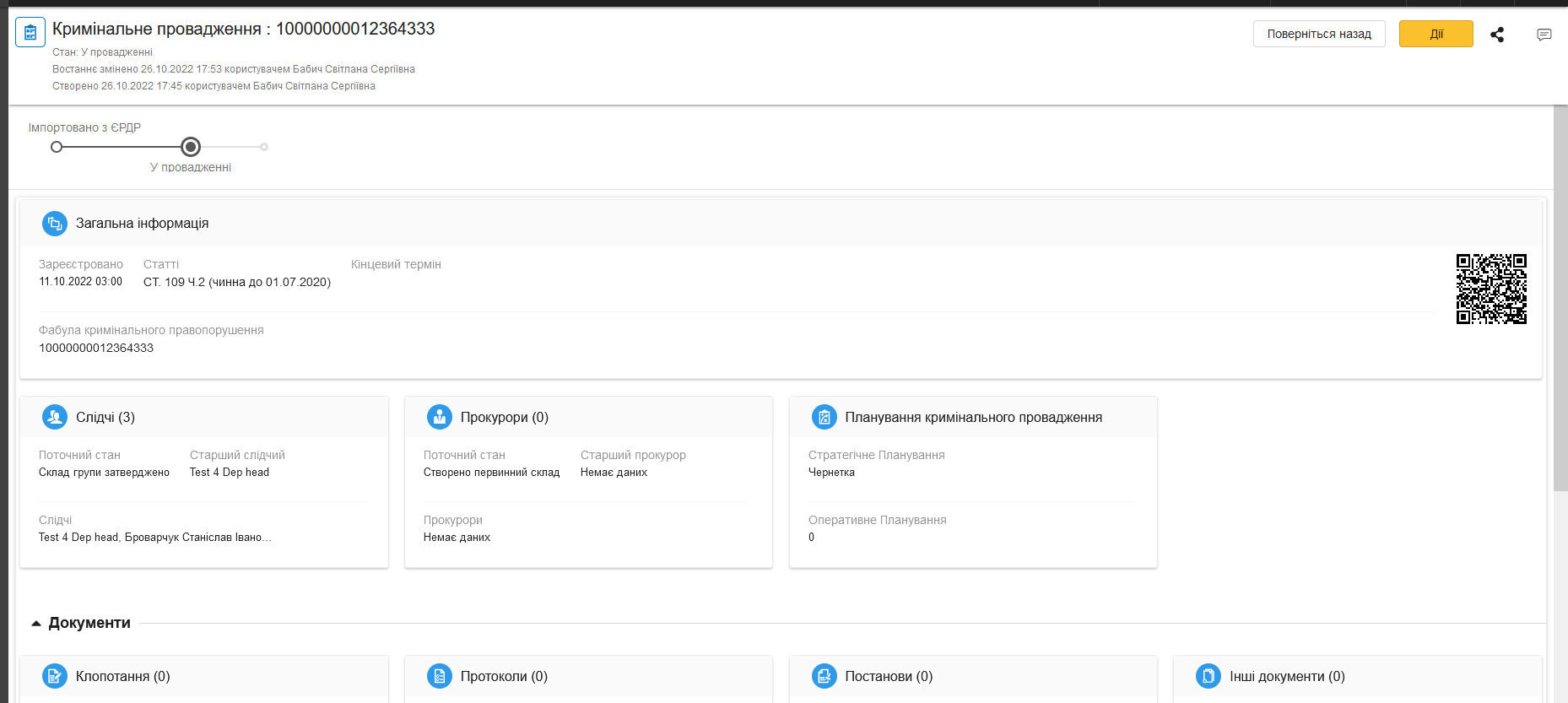 Відкрити матеріали учаснику захисту
Обрати статус кримінально провадження
Стан робочого процесу КП
Загальна інформація та блоки: Слідчі, Прокурори та Планування КП
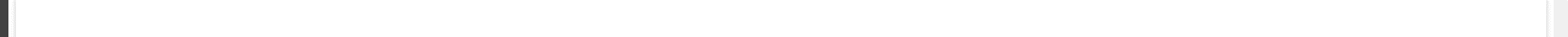 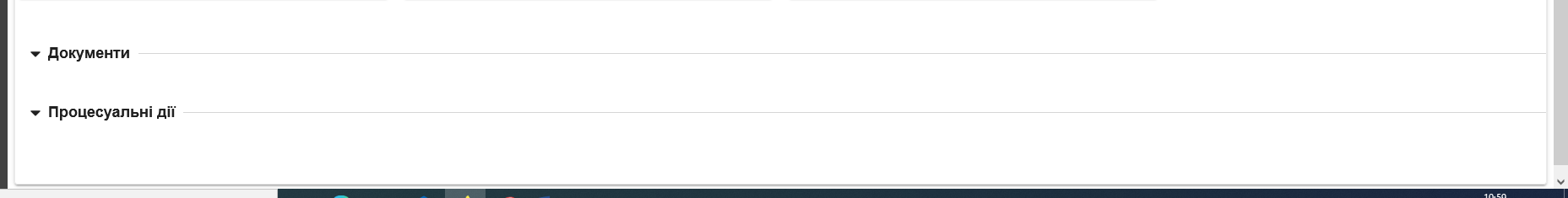 Блок Документи та Процесуальні дії
18
[Speaker Notes: Заголовок:
Загальний вигляд інтерфейсу: Модуль «Кримінальне провадження»
Модуль «Кримінальне провадження» в eCase MS: Загальний вигляд інтерфейсу
Інтерфейс модуля «Кримінальне провадження» в eCase MS

Опис:
Загальний вигляд модуля "Кримінальне провадження" в eCase MS. Користувачам доступний повний функціонал для ефективного управління кримінальними провадженнями.]
МЕНЮ НАВІГАЦІЇ
Кримінальне провадження
Огляд
Оперативне планування
Розсекречені НСРД
Тимчасові доступи
Загальна інформація
Клопотання
Документи
Експертизи
Слідчі
Протоколи
Обшуки
Речові докази
Прокурори
Постанови
Допити
Граф аналіз
Стратегічне планування
Інші документи
Огляди
19